Propojování radioamatérských DV sítí.
Our view is one digital network worldwide. (DL5DI)
Radioamatéři – Profi sítě
Digitální  HAM sítě - výchozí stav
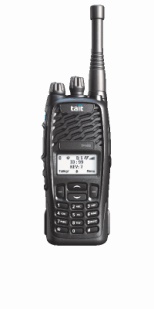 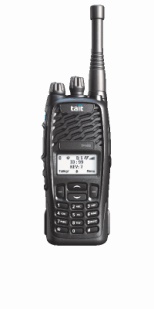 D-STAR
????
P25
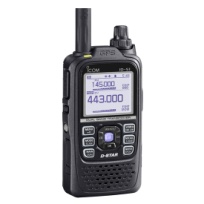 DMR
C4FM
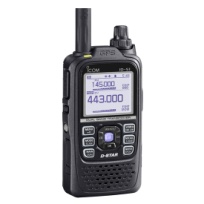 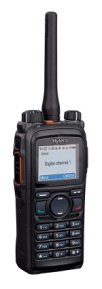 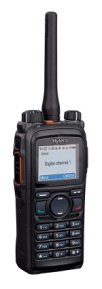 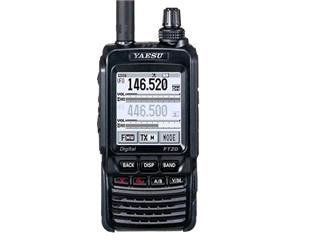 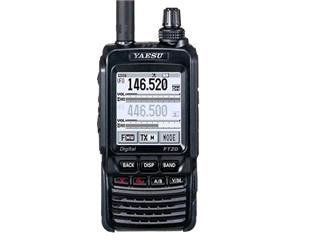 Our view is one digital network worldwide. (DL5DI, G4KLX  & group)
Je to v duchu Hamradia?
Je to přínosné? (mít možnost komunikovat s jiným HAMem ať se nachází kdekoli a používá třeba jiné technické vybavení)
Lze to realizovat?


Dojde ke změně funkčnosti stávajících sítí?
Ano, ale za předpokladu dílčích změn v stávajících sítích
(DMR+ = Ready, DMR MARC= Ready, D-STAR=Ready, C4FM = in progress, P25 in progress
NE!
Jedna digitální celosvětová HAM síť
OK1DDD=2301021
OK1HHH=2302035
OK2YYY  =2306055
OK2PPP  =2307052
????
D-STAR
P25
DMR
C4FM
OK1DDD
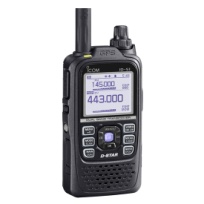 2307052
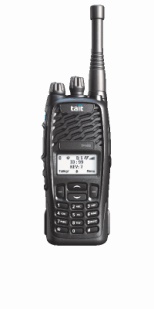 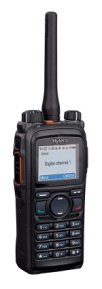 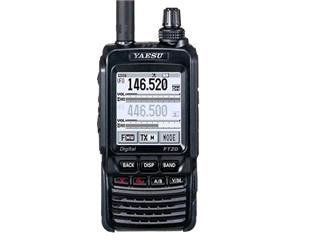 OK2YYY
2302035
Identifikátor
Každá síťová infrastruktura potřebuje unikátní idetifikátor – bez něj není možné zajistit routing - linking! (v internetu jsou to IP adresy)
Základní univerzální identifikátor radioamatéra je CALL – alfanumerický jednotně strukturovaný řetězec
Některé systémy nepodporují alfanumerické znaky
2302035
Problém?!
MCC
Mobile County Code
Distirct
(1 číslo PSČ?)
User no. 0-999
Převodní tabulka (něco jako DNS server  -  IP <> Alias)
OK1XXX = 2302035
=
Síťově unikátní alfanumerický řetězec
Síťově unikátní numerické ID
Každá element sítě, který to potřebuje k činnosti má k dispozici převodní tabulku
Byl adoptován koncept fungující více než 7 let v DMRPlus a DMR-MARC
Aktuálně registrováno: OK = 82 HAM, WW cca 25 000 HAMs a přes 2000 převaděčů.
Inteconnect – cílový stav
OK1DDD chce mluvit s OK1HHH
CCS/DMR/P25/FUSION
Inteconect server pool
OK1DDD=2301021
OK1HHH=2302035
OK2YYY  =2306055
OK2PPP  =2307052
1. Zadá linkovací na nejbližším převaděči (hostspotu) příkaz  „spoj mne s OK1HHH“
2. Převaděč OK0AA vyšle požadavek, systém zjistí, v jaké síti a na jakém převaděči byl naposledy slyšen OK1HHH a provede propojení zdrojového a cílového převaděče nezávisle na lokalitě a systému.
????
3. Server provede transkripci CALL => DMR-ID a OK0BB vysílá 
relaci s ID 2302035
D-STAR
P25
4. Odpovídá 2302035, OK0BB přepošle do serveru
ten provede transkripci na OK1HHH a tato
CALL se objeví na displeji stanice.
OK0AA
DMR
C4FM
Nutné podmínky:
 Cestou musí být Codec convertor
 Jednotná tabulka ID <> CALL
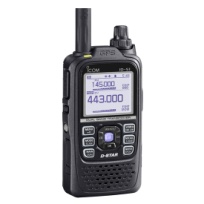 2307052
OK0BB
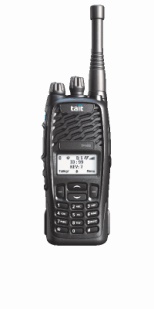 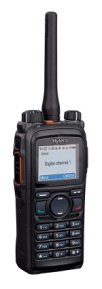 OK1DDD
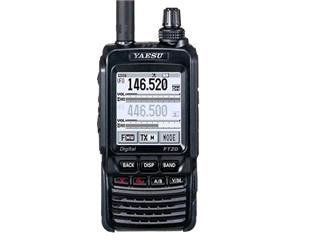 2302035
OK2YYY
Topologie jednotlivých sítí – D-STAR
OK1DDD=2301021
OK1HHH=2302035
OK2YYY  =2306055
OK2PPP  =2307052
CCS7 server pool
IP Infrastruktura
Reflector
Reflector
Reflector
Reflector
Reflector
Reflector
National Reflector
Modul -A,B,C...Z
A|B|C|D|E|...|Z
RF Infrastruktura
Převaděče
hotspoty
DV4Mini
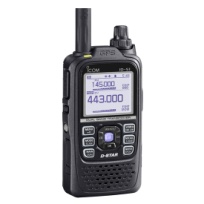 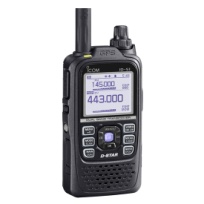 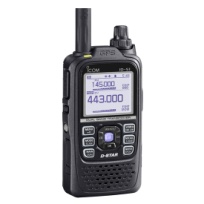 uživatelé
dongly
Topologie DMR
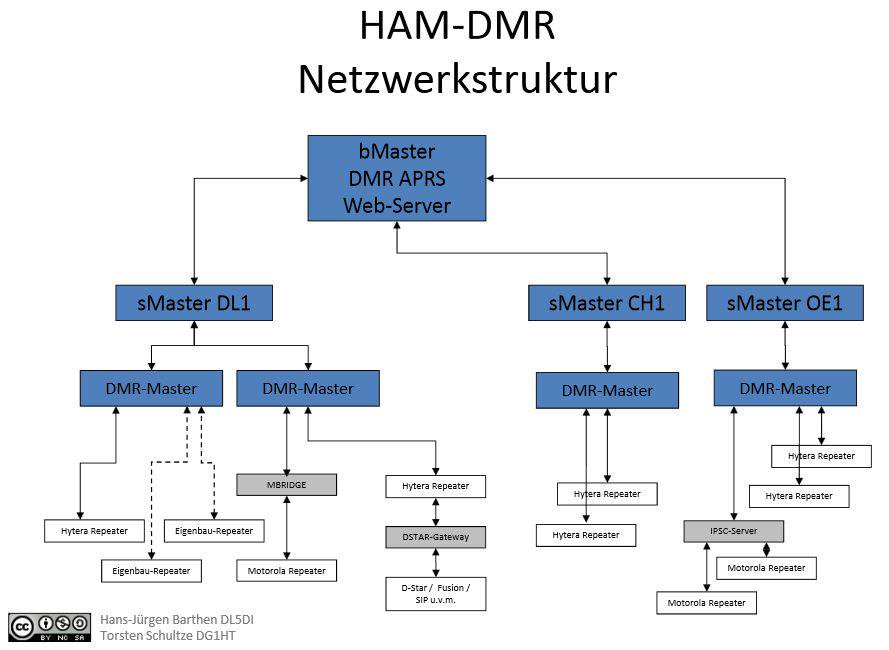 Příklad definice TG
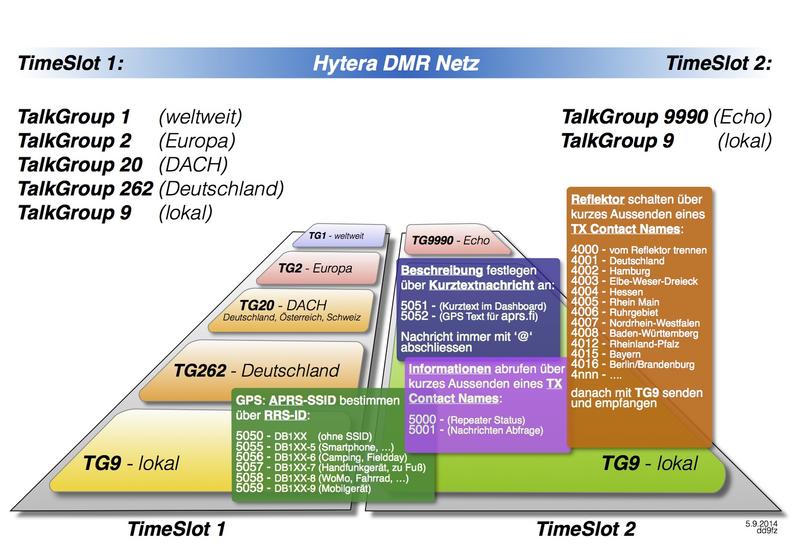 Step by step
Umožnění  prostupu do stávajících převaděčů  ITU ID rozsah
- Zahraniční návštěvníci by mohli pracovat přes OK DMR síť
- OK uživatelé by mohli bez nutnosti změny ID při překročení hranic pracovat kdekoli ve světě
- Bylo by možné na TS2 TG9 umožnit komunikaci mezi DMR-Dstar sítěmi 

Začlenění do DMR+
- Možnost komunikace „z a do zahraničí“ 
- Do budoucna plnohodnotný crossconect do C4FM, Dstar, P25
- Možnost používání DV4Mini jako DMR hotspot
- Další funkce (APRS…)
Z pohledu současných funkcionalit DMR sítě vše při starém